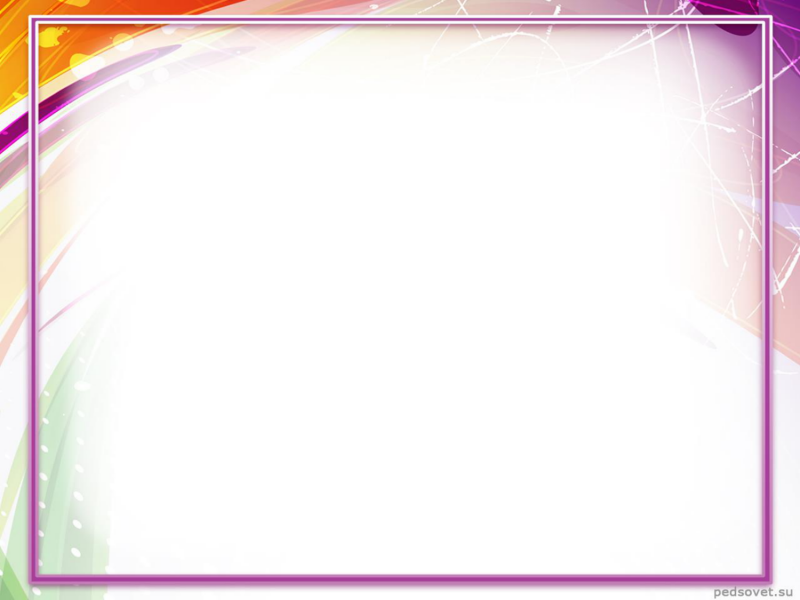 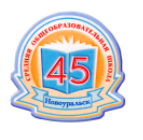 Научный дайвинг
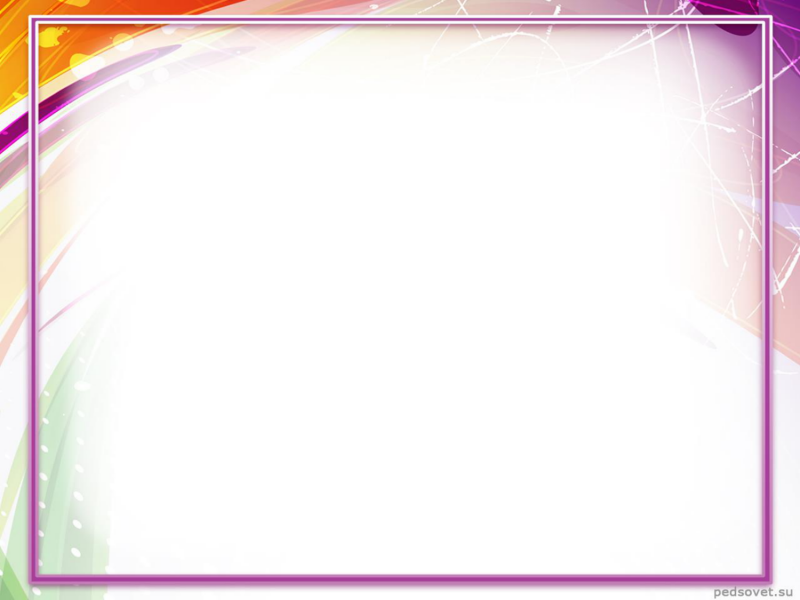 Сведения об авторе (авторском коллективе) материалов, включенных во вторую часть кейса
Бармин Александр Владимирович, директор

Щербакова Ирина Владимировна, заместитель директора по УВР
Максимова Ольга Николаевна, заместитель директора по УВР
Останина Ирина Владимировна, заместитель директора по ВР
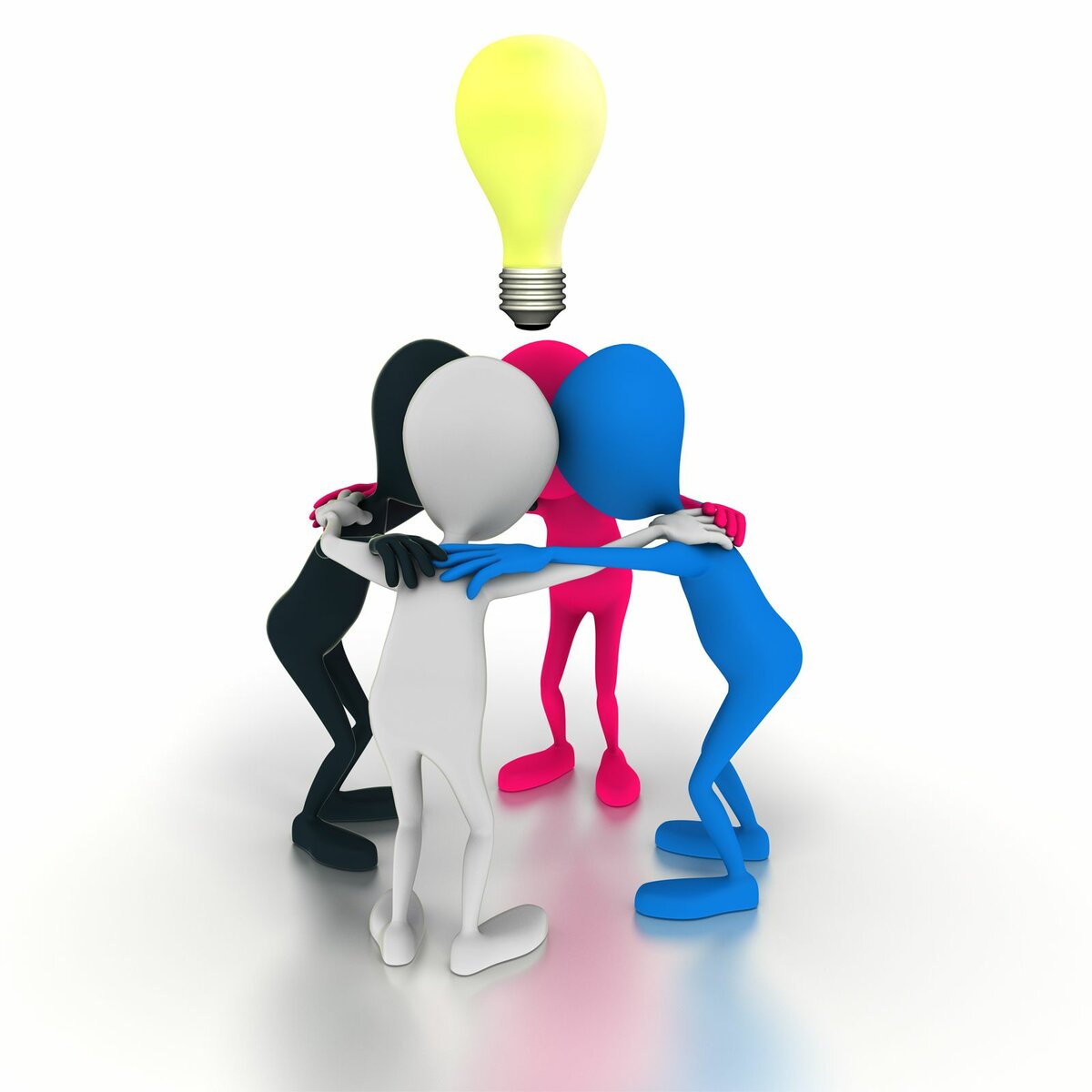 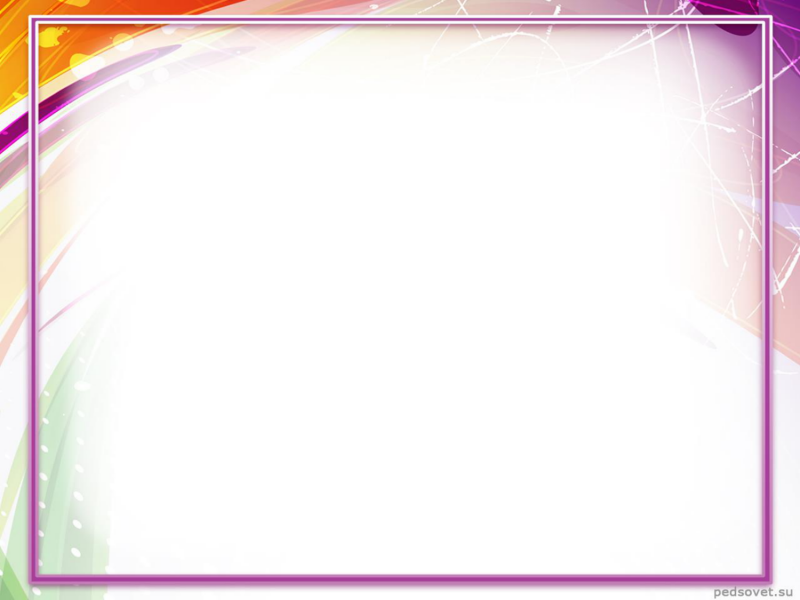 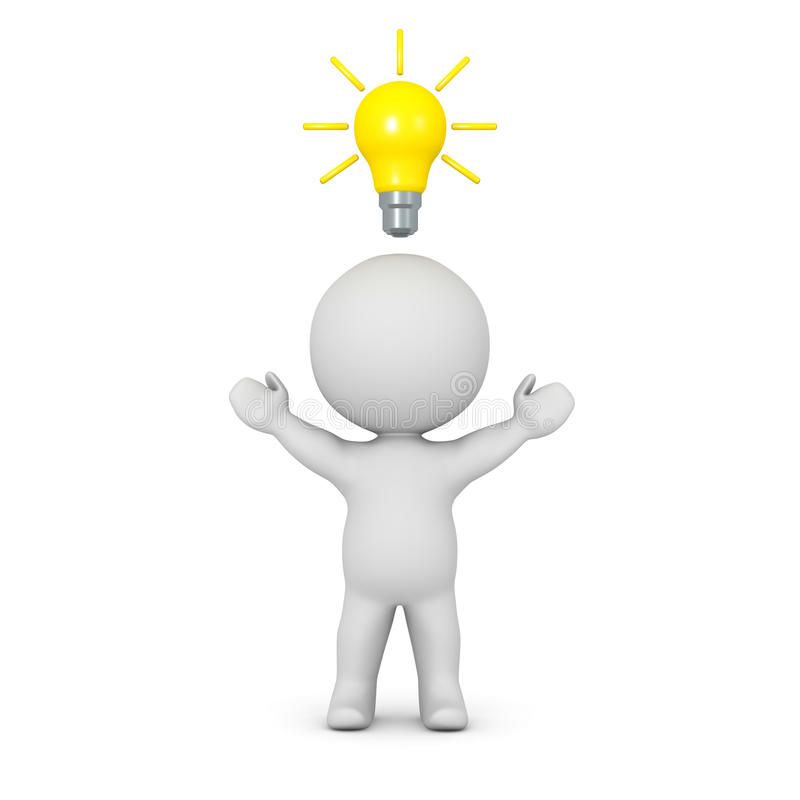 Идея проекта
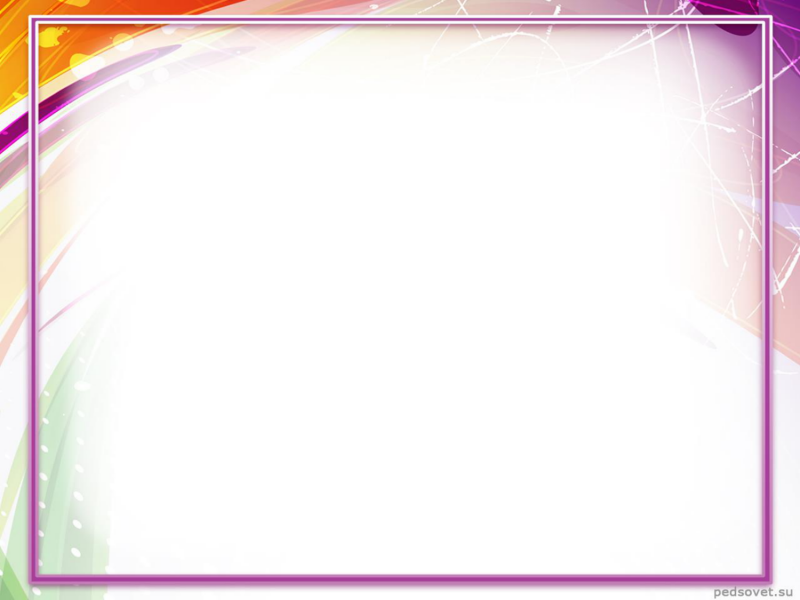 Стартовый контекст
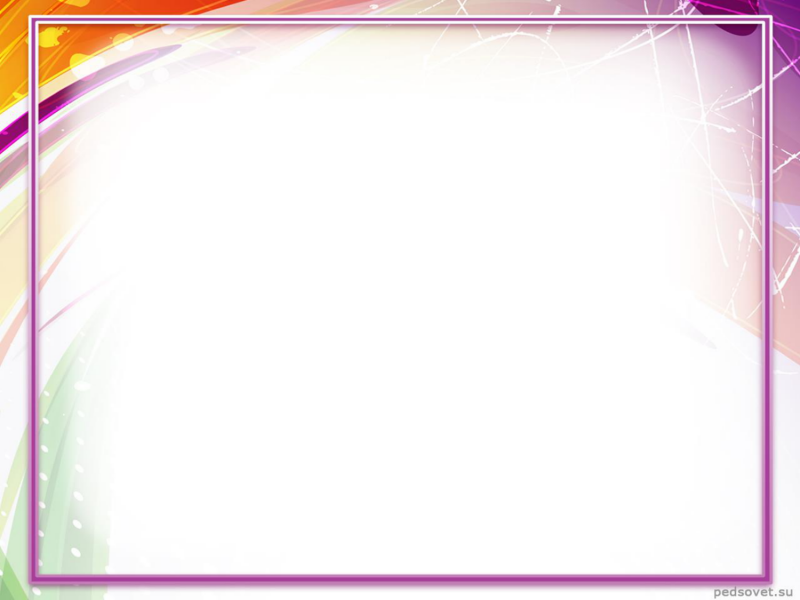 Целевые установки
Цель проекта -  развитие критического мышления обучающихся, формирование навыков исследования и моделирования, мотивации к осознанному выбору естественно – научных специальностей в соответствии с индивидуальными возможностями обучающихся.
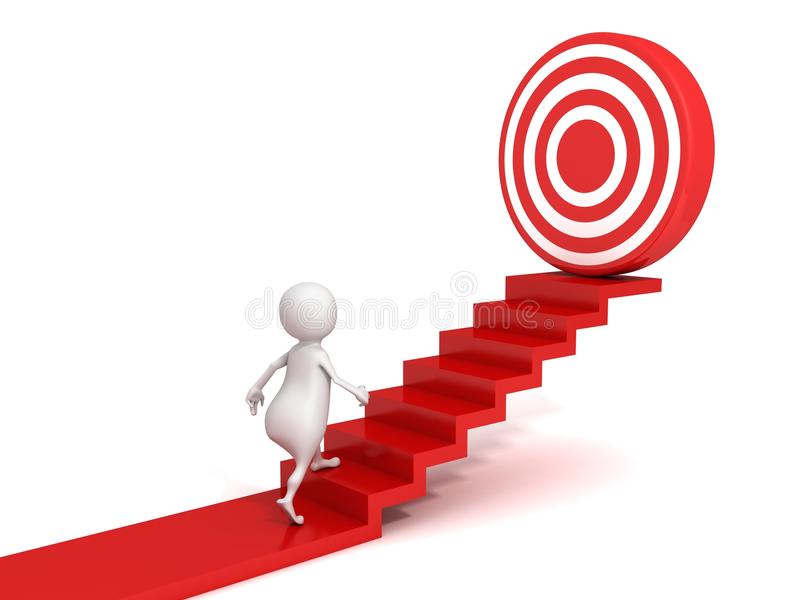 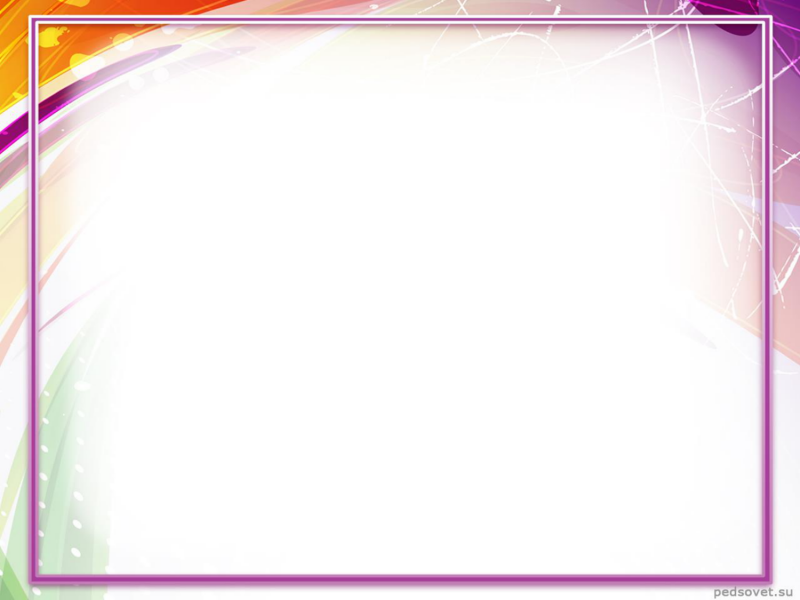 Задачи
Для ученика:
развивать компетенции «4К»: креативность, критическое мышление, коммуникация, кооперация;
освоить современный инструментарий деятельности по самооценке и взаимоценке;
освоить новые форматы обучения; 
освоить опыт решения проблем, привлечения и выбора уровня освоения предметного содержания; 
исследовать суть природных явлений;
провести научные опыты;
принять участие в научном и творческом диалоге с действующими учеными и специалистами производств и медицинских учреждений;
проработать реально существующие научные проблемы, чтобы через практику получить новые знания;
развивать компетенцию ответственного выбора при определении профильной направленности дальнейшего обучения.
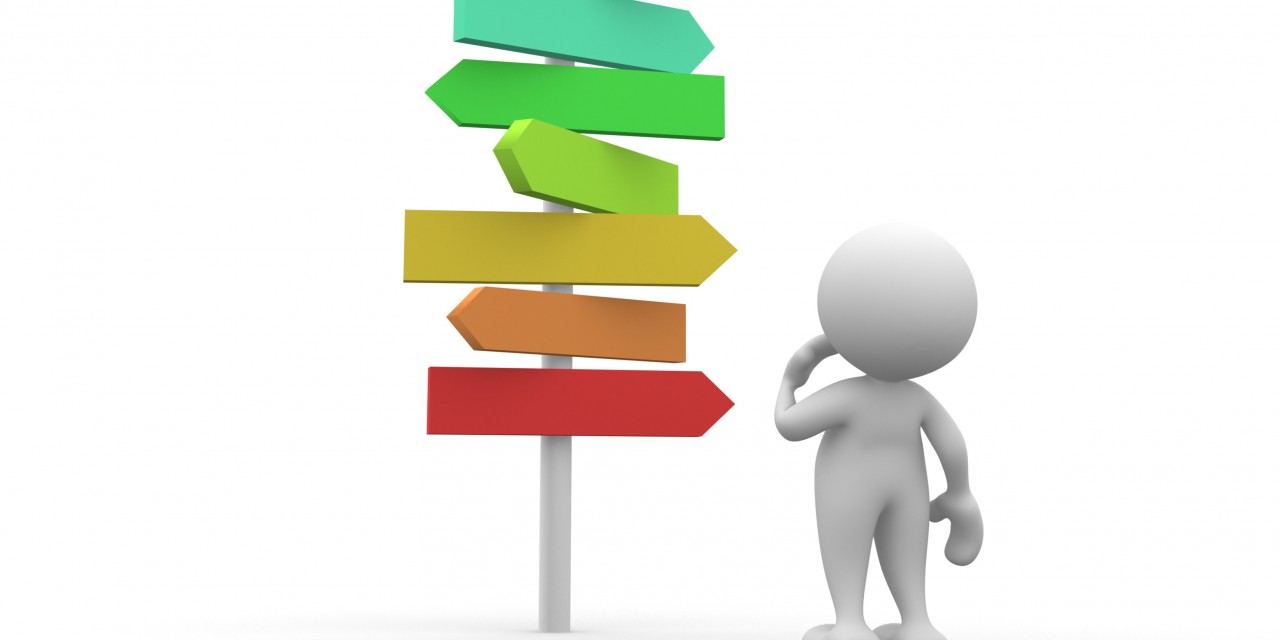 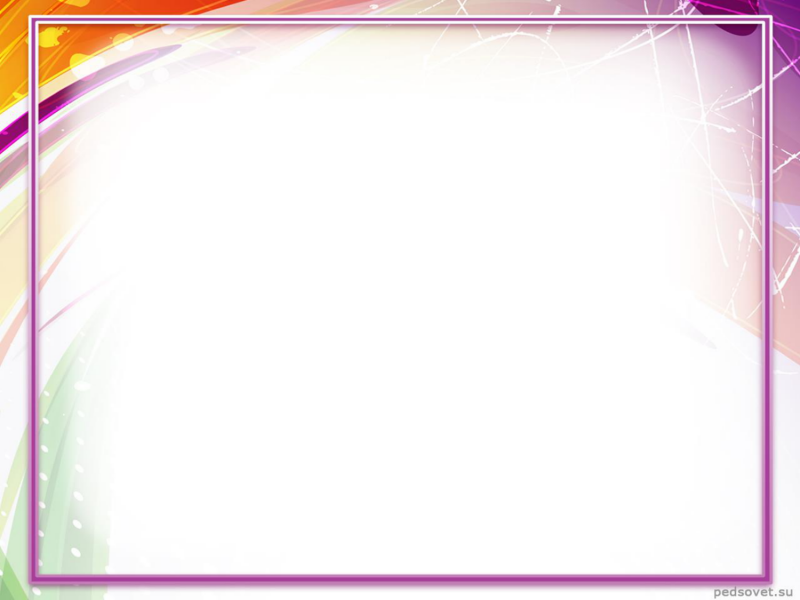 Задачи:
Для учителя:
совершенствовать методическую компетентность в области современных образовательных технологий и формирования функциональной грамотности обучающихся;
создать универсальные модули рабочих программ учебных предметов и курсов, рабочих программ дополнительного образования естественно – научного направления;
создать новый вид занятий, заданий, направленных на формирование и оценку функциональной грамотности;
развивать методическую компетентность в рамках сетевых форм реализации образовательных программ.
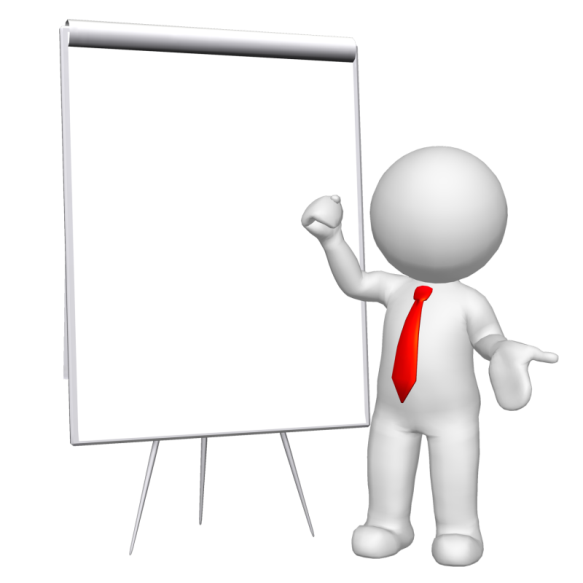 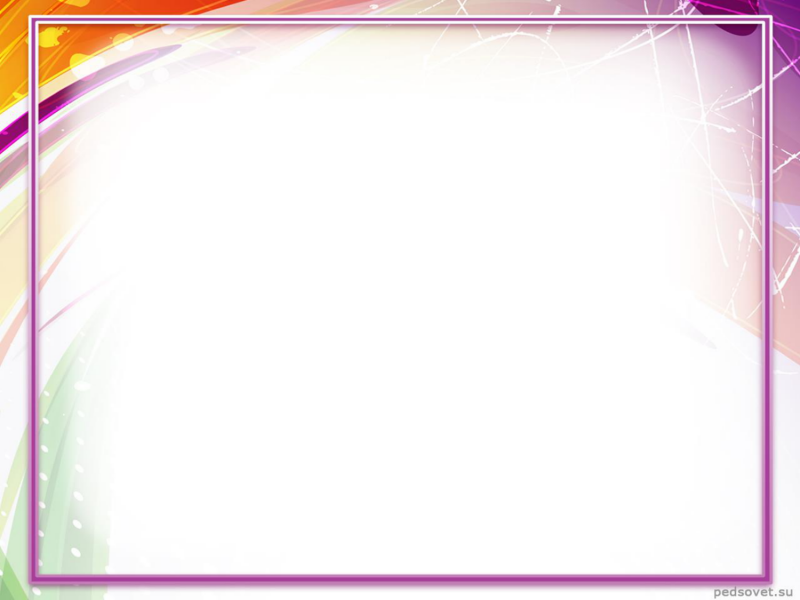 Задачи
Для школы:
создать и продвигать универсальную модель предпрофильного обучения и профилизации в рамках сетевого взаимодействия.
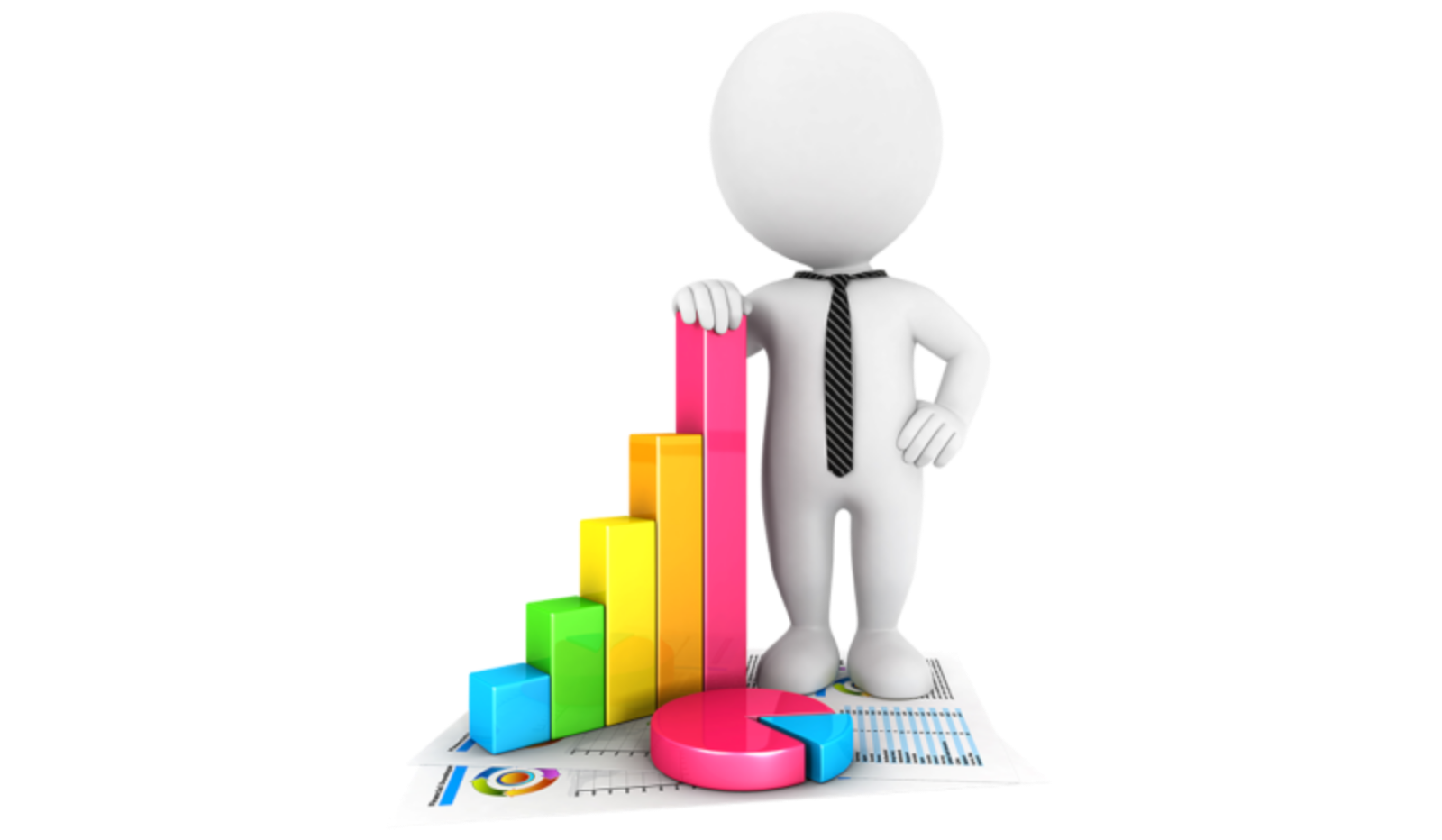 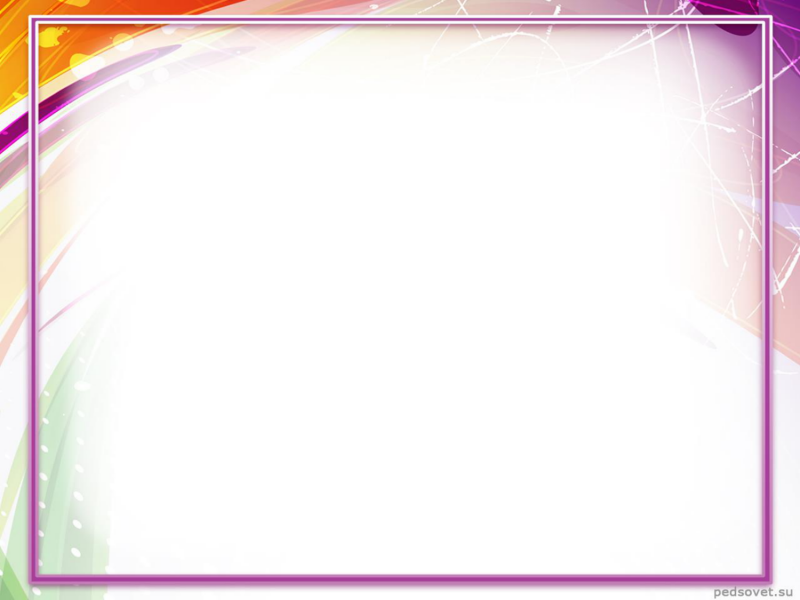 Предметное содержание
В рамках данного образовательного проекта предполагается ведение образовательной и научно-исследовательской деятельности на стыке наук (математики, биологии и химии): «Химические явления и опыты», «Естественно-научная грамотность», «Ядерная безопасность», «Биология в твоей будущей профессии», «Биофизика», «Нанонаука».
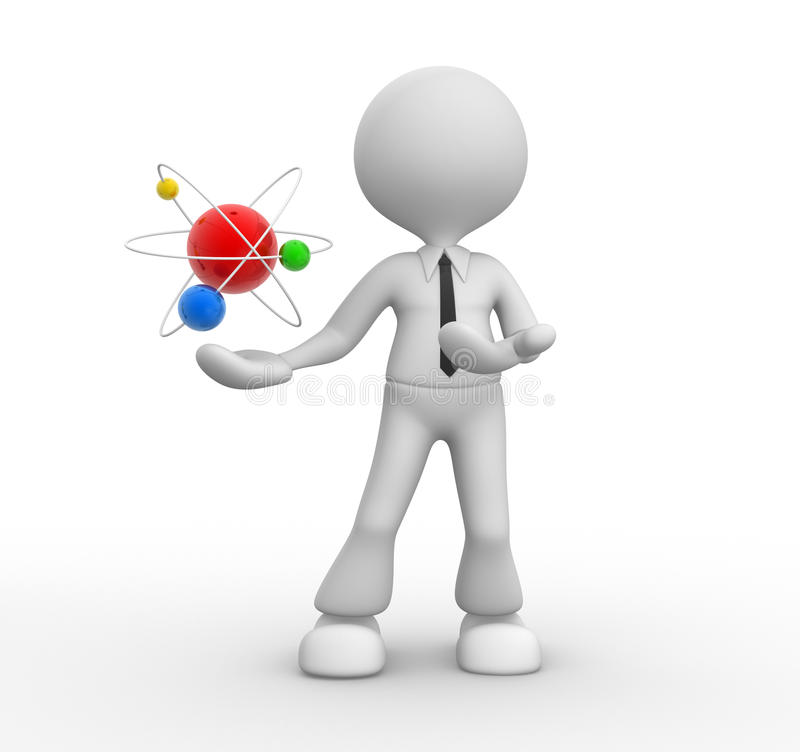 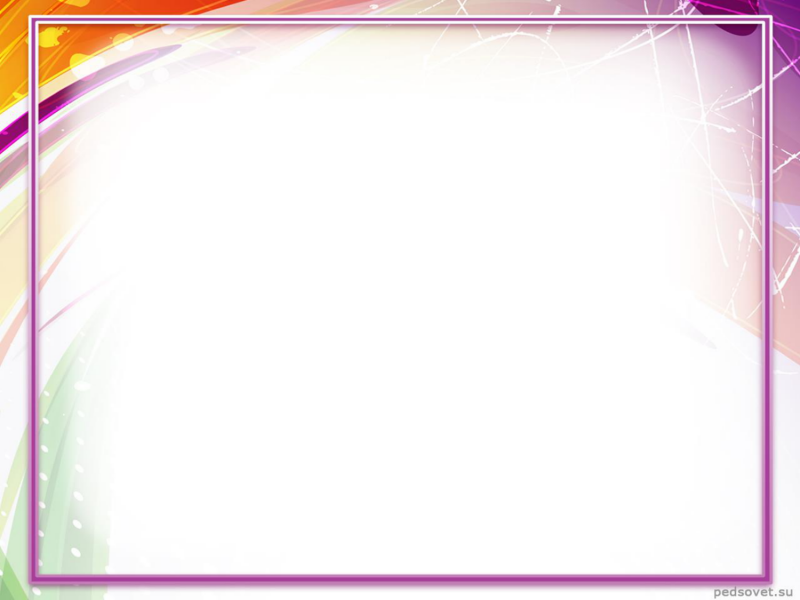 Траектория
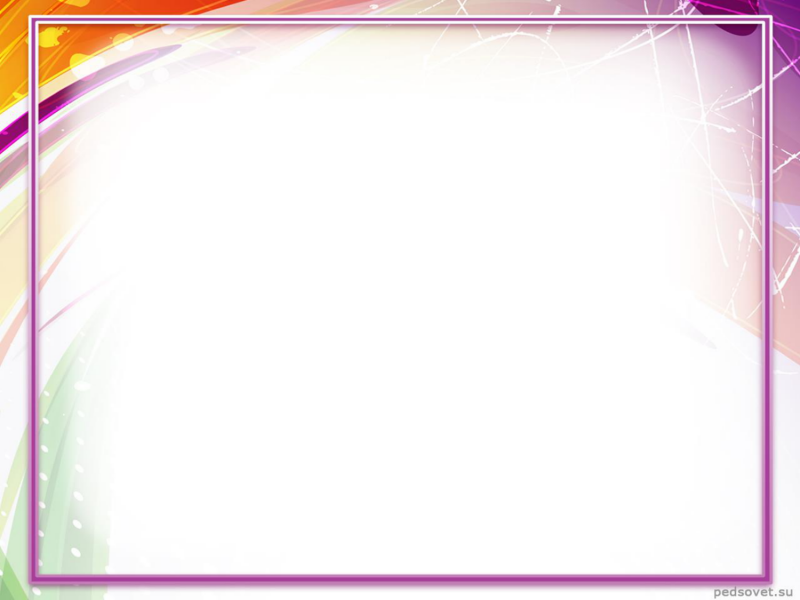 Барьеры и проблема
Психологические барьеры
Проектные барьеры
Нормативно-правовые барьеры
Проблемная зона, которая связана с необходимость  апробации и внедрения эффективной модели организации образовательного процесса в рамках сетевого взаимодействия с целью формирования у обучающихся навыков XXI века через предпрофильное обучение и профилизацию
Финансовые барьеры
Технические барьеры
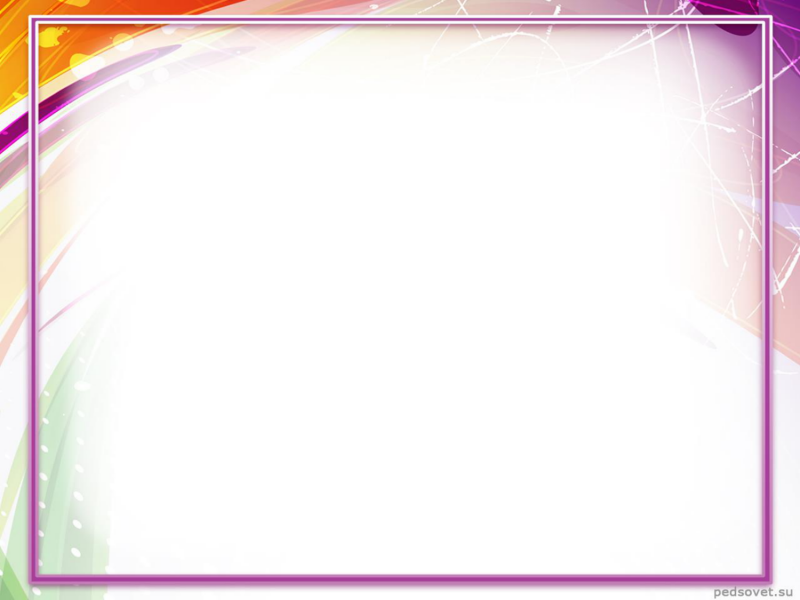 Промежуточные результаты
разработаны программы учебных курсов, курсов внеурочной деятельности, дополнительные общеобразовательные общеразвивающие программы;
разработан план мероприятий по формированию у обучающихся функциональной грамотности;
обеспечена курсовая подготовка учителей - предметников по вопросам формирования функциональной грамотности обучающихся.
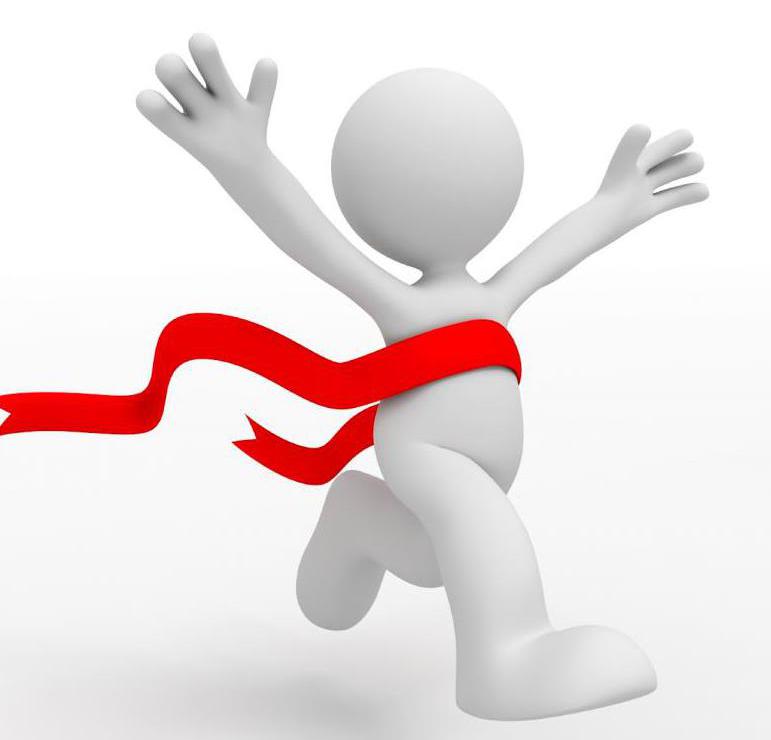 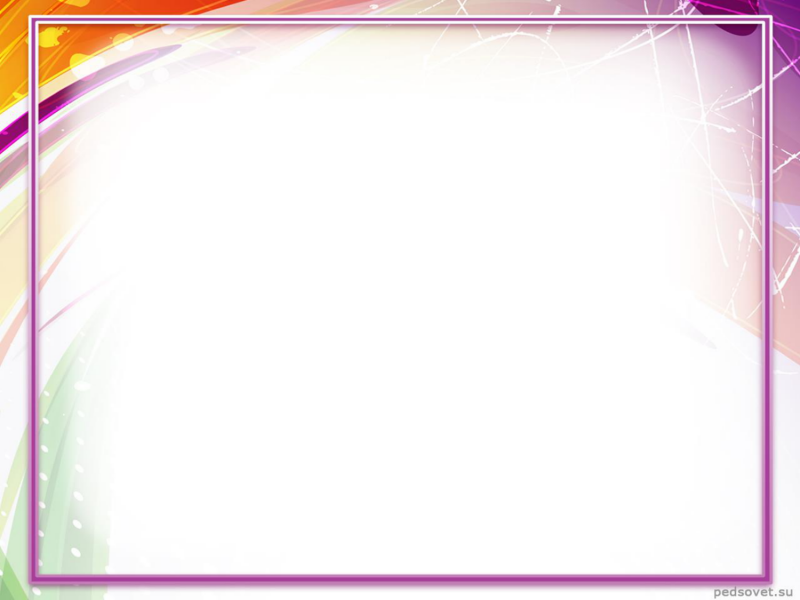 Требуют дальнейшей проработки
Повышение квалификации педагогов по вопросам реализации  образовательных программ в сетевой форме, реализации проектной и исследовательской деятельности, в том числе по вопросам развития у обучающихся навыков XXI века через экспериментально – исследовательскую деятельность. 
Осмысленный выбор обучающимися естественно – научного направления на уровне среднего общего образования.
Информационно-просветительская работа по формированию представлений участников образовательных отношений о значимости и возможностях естественно – научного направления в дальнейшем самоопределении обучающихся.
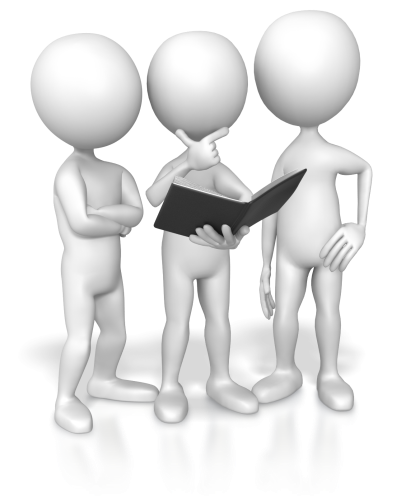 Вовлечение родителей в работу по формированию функциональной грамотности участников образовательных отношений, поддержки исследовательской деятельности обучающихся.
Создание условий по привлечению внешних интеллектуальных и индустриальных партнеров, заинтересованных в поддержке учебных проектов.
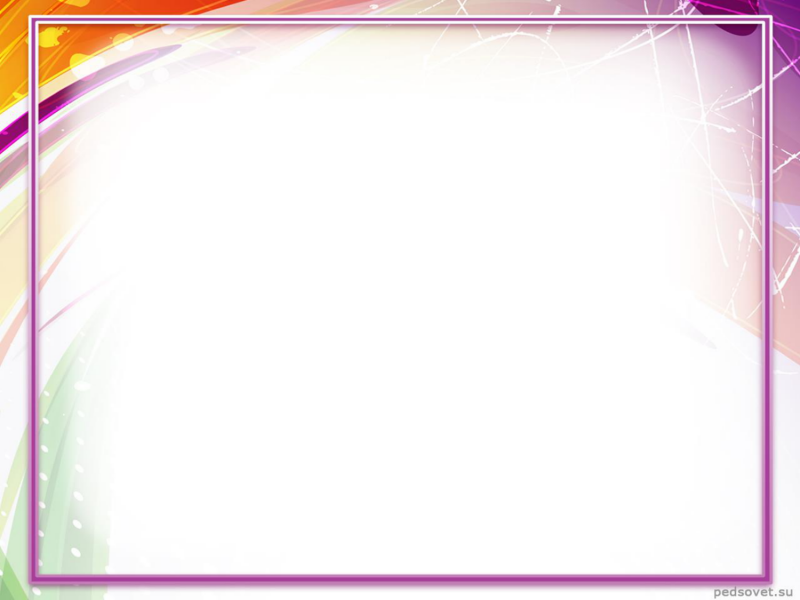 Итоговый контекст
Удовлетворение образовательных запросов обучающихся
Выстраивание логичной линии
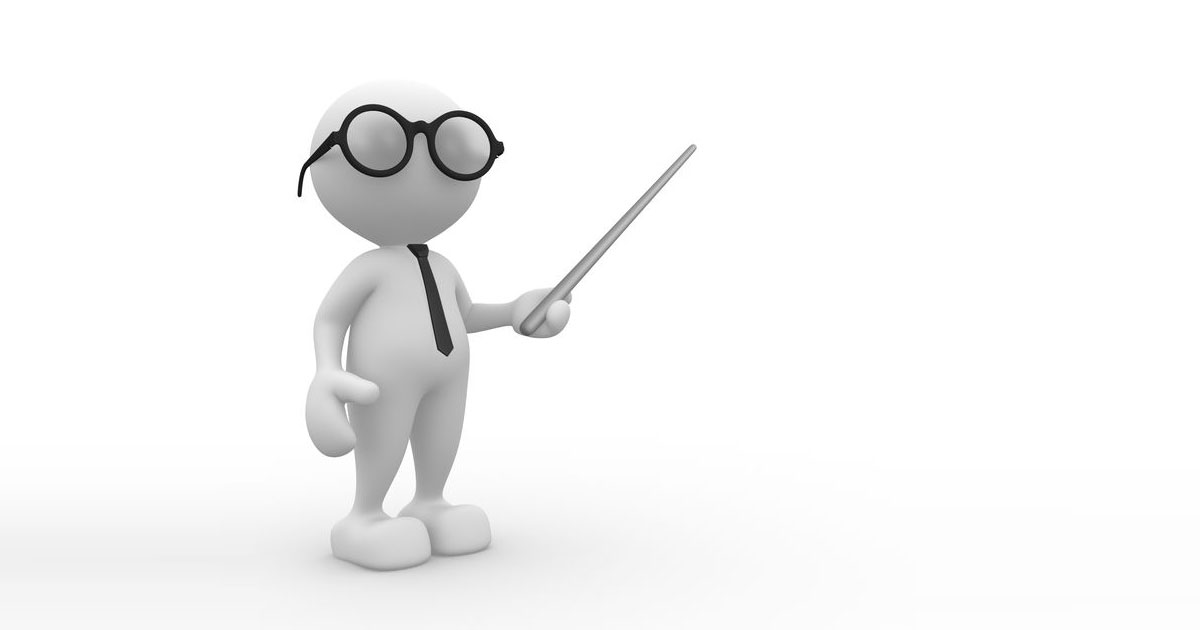